Экодизайн
Реставрация торшера 
с использованием бросовых и 
вторично используемых материалов
ЭКОДИЗАЙН
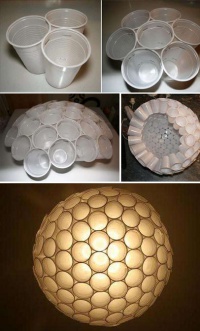 ЭКОДИЗАЙН
Проектная работа 
 Изготовление абажура
ЭКОДИЗАЙН
Кружок «Основы оформительского дела»
Руководитель Калабушкина Татьяна Николаевна
ГБОУ СОШ №475  ЮВАО г. Москвы
Исполнитель проектной  работы
Жусуева Айкан 13 лет
ЭКОДИЗАЙН
Что может быть привлекательнее, когда к созданию уюта прикладываешь свою фантазию и умелые руки
Любая вещь, созданная своими руками оригинальна и уникальна 
 Для этого абсолютно не нужны большие затраты
ЭКОДИЗАЙН
Не торопитесь выбрасывать, старые вещи вполне могут пригодиться
Этим вещам можно дать новую жизнь, правда, несколько в другом качестве. 
Так что, хорошо подумайте, прежде чем ставить точку на казавшейся не нужной  вещи.
ЭКОДИЗАЙН
Стремление украсить абажуром комнату и светильник было всегда
И сегодня люди, занимающиеся рукоделием, знают немало способов, как самим сделать абажур для интерьера
ЭКОДИЗАЙН
Самый легкий путь сделать свой светильник – это обновить уже существующий. 
Вариант для новичков. Каркас стоит оставить промышленного производства, а заменить или украсить тканную часть. 
Для этих целей хорошо подходит абажур цилиндрической формы. На такой абажур можно легко наклеить кружевную ткань, сделать тканную часть из материи с самодельным принтом. Либо просто заменить ткань – это уже будет совершенно новый светильник.
ЭКОДИЗАЙН
Иногда старые вещи нам очень дороги, но время приводит их в не презентабельный вид. Старый торшер утратил абажур, а арматура со временем пришла в негодность. Вещь хорошая, но не работает…
Мы решили реставрировать старый торшер. Для загородного дома это отличная винтажная штучка и ещё один способ продемонстрировать своё
креативное мышление и неординарные способности.
АБАЖУР СВОИМИ РУКАМИ
Наша задача заключалась в использовании вторичных материалов, экологически безопасных и имеющих хорошие декоративные свойства
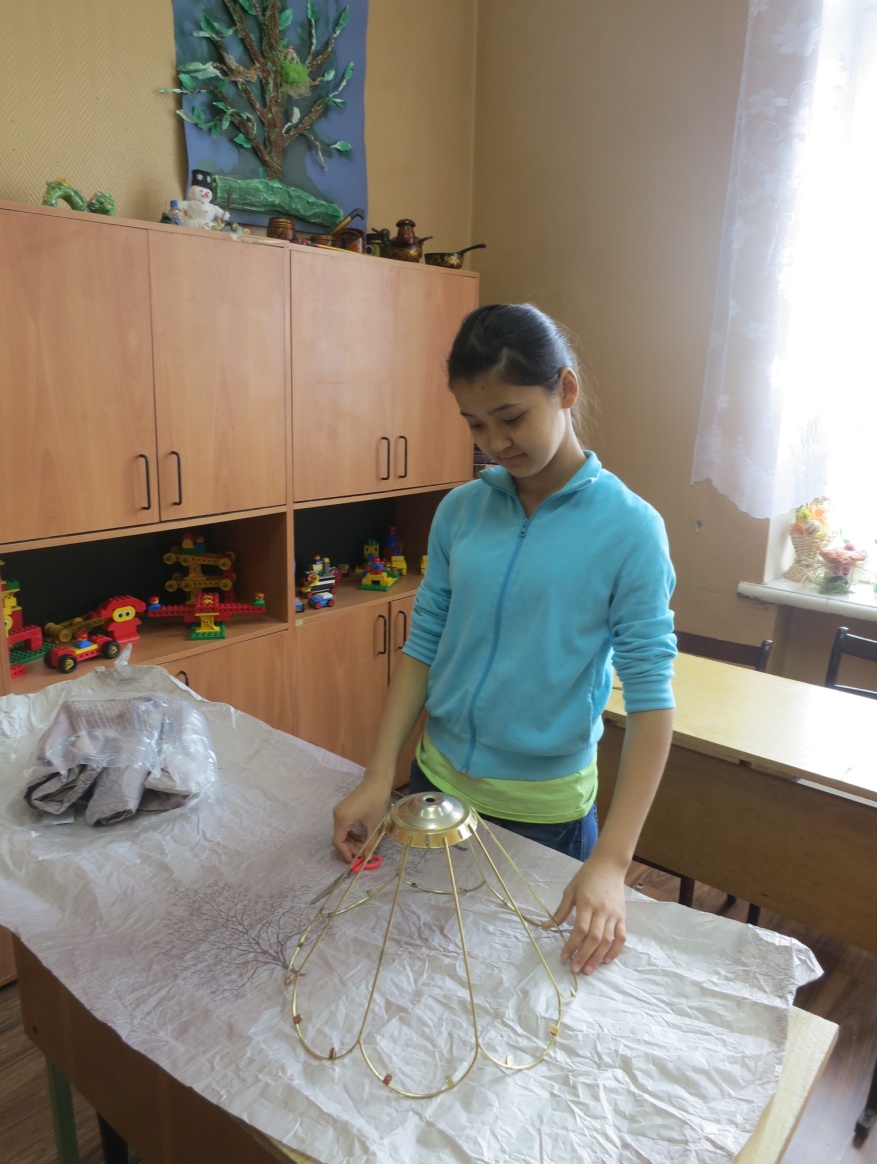 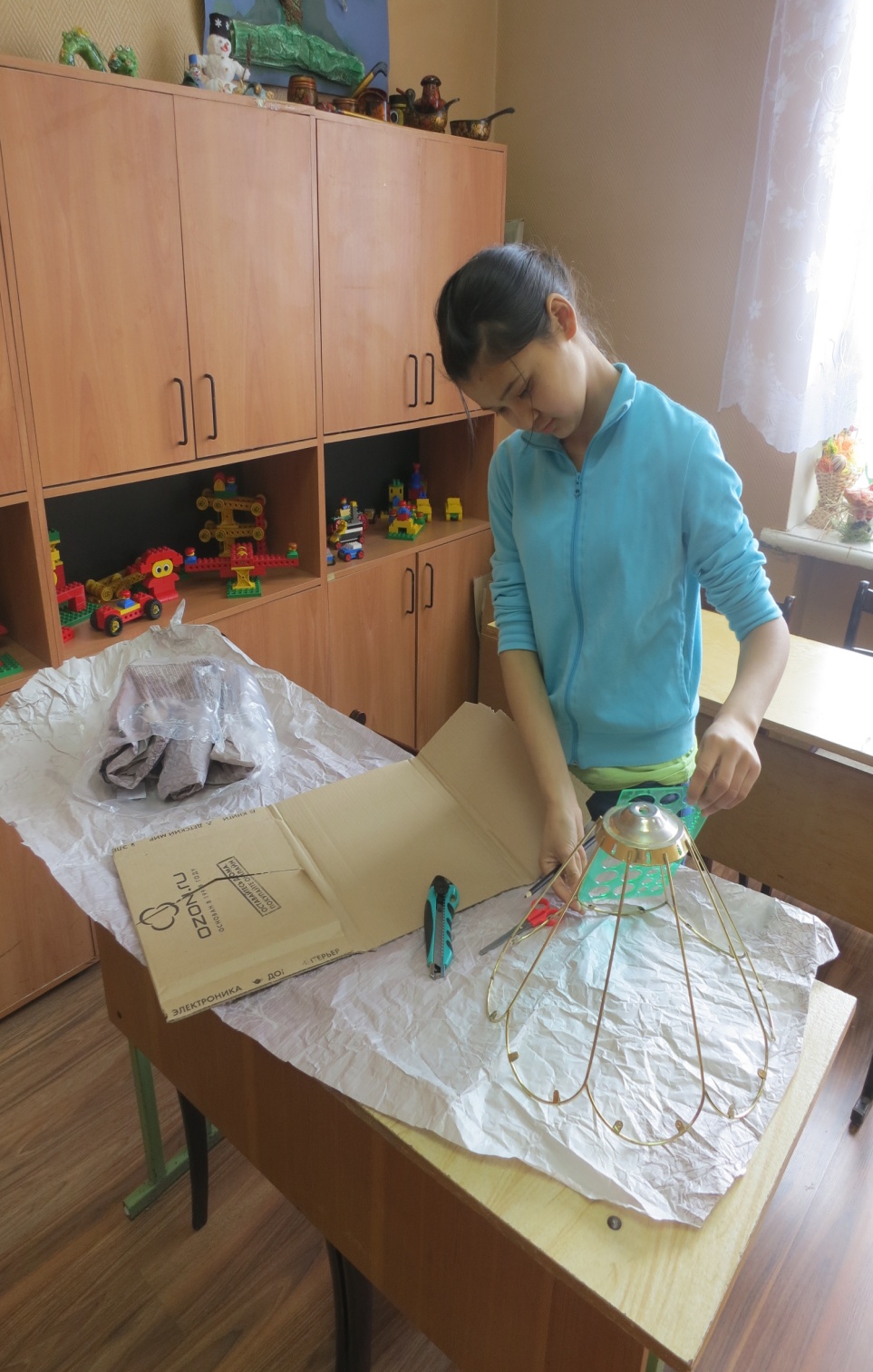 Для изготовления
    абажура нам понадобились следующие материалы:
 
упаковочная бумага
упаковочный картон
декоративный шнур
полимерный клей
декоративная краска 
новая арматура
лампочка
Изготовление абажура своими руками
Для изготовления
абажура нам понадобились  
 следующие инструменты:
линейка
карандаш
ножницы
макетный нож
макетный коврик
пистолет для клея
отвёртка
кусачки
Изготовление абажура своими руками
1шаг. Измеряем линейкой модуль нашей выкройки.
2 шаг. На упаковочном картоне размечаем модуль. 
         Обводим карандашом полученную форму. Вырезаем макетным ножом.
         Эта деталь из плотного картона будет нашим шаблоном.
3 шаг. На листе упаковочной бумаги размечаем нужное количество деталей. Копируем соответственно шаблону  8 деталей, ориентируясь на раппорт рисунка, нанесённого на упаковочную бумагу.
Изготовление абажура своими руками
Аккуратно вырезаем детали будущего абажура
   из упаковочной бумаги ножницами
Изготовление абажура своими руками
Не забывай про технику безопасности!
   При работе с клеевым пистолетом не дотрагивайся 
    до нагревающихся деталей!
Клей очень горячий!
Изготовление абажура своими руками
Наносим на основу абажура клей и последовательно соединяем модули, 
ориентируясь на раппорт рисунка 
    упаковочной бумаги
Изготовление абажура своими руками
Уравниваем края упаковочной бумаги.
Клей горячий!
Для лучшего прилегания бумаги к основе используем карандаш, которым прижимаем модули к основе абажура
Изготовление абажура своими руками
Ножницами корректируем 
    все лишние выступы 
Абажур должен иметь ровные и сглаженные детали
Изготовление абажура своими руками
На полученную заготовку наносим клей и  декорируем шнуром
Изготовление абажура своими руками
Меняем старую арматуру
    на новую
Изготовление абажура своими руками
Затем наносим декоративную краску на абажур и его основу
Изготовление абажура своими руками
Наш торшер готов начать
    новую жизнь
Изготовление абажура своими руками
СПАСИБО ЗА ВНИМАНИЕ